Fasen
1. De drie fasen.
2. De zes fase-overgangen.
3. Einde.
© www.agtijmensen.nl 05102018
(Bijna) elke stof kan in
drie
fasen voorkomen:
1. De vaste fase.
2. De vloeibare fase.
3. De gasvormige fase.
We zetten de drie fasen . . .
op de hoekpunten van . . .
een driehoek.
gas
Oeps! Moeilijk woord . . .
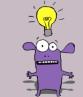 vast
vloeibaar
verdampen
sublimeren
condenseren
rijpen
stollen
smelten
3
Er zijn     fasen.
En     faseovergangen
6
Bij water hebben de fasen . . .
en één faseovergang . . .
een eigen naam . . .
waterdamp
ijs
water
stollen
verdampen
sublimeren
condenseren
rijpen
bevriezen
smelten
IJs  ontstaat door . . .
bevriezen ,
dat is de faseovergang van . . .
vloeibaar naar vast:
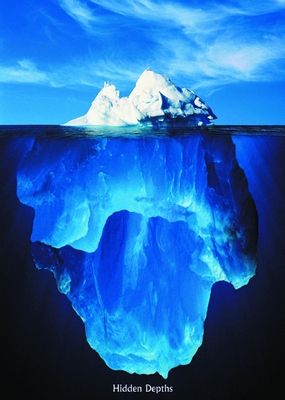 Rijp ontstaat door. . .
rijpen
dat is de faseovergang van . . .
gas naar vast.
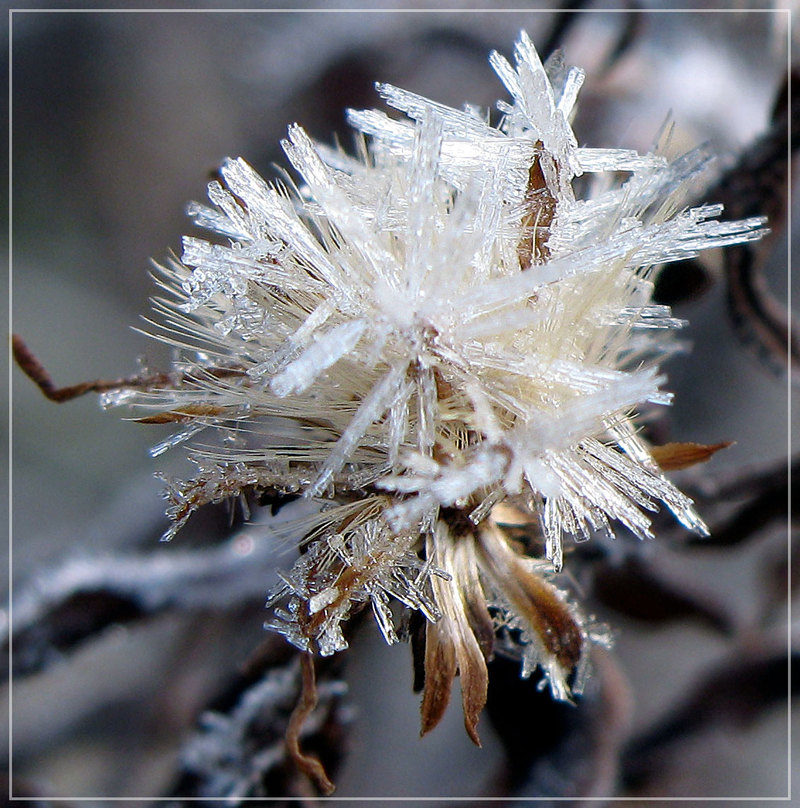 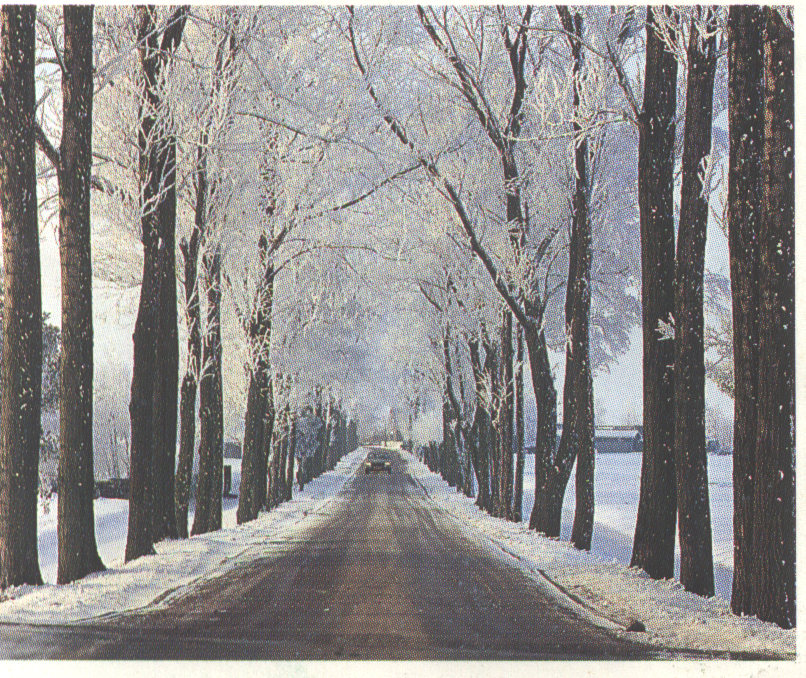 Water ontstaat door
smelten
of door
condenseren.
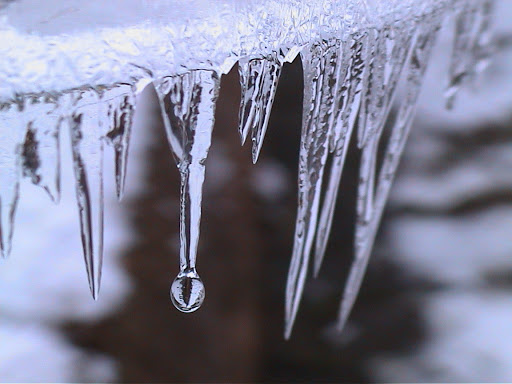 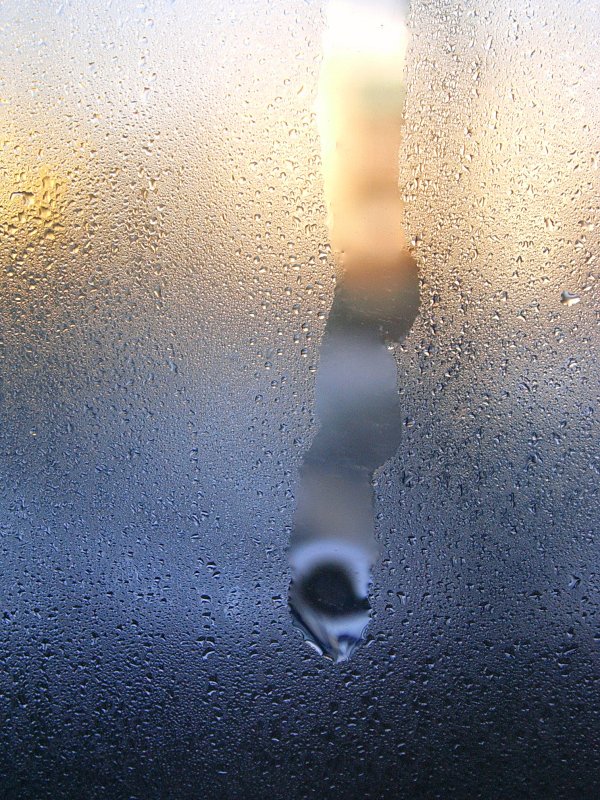 Elke fase kun je op  . . . . .   manieren maken.
twee
Vaste fase, ontstaan door rijpen
Vaste fase, ontstaan door bevriezen.
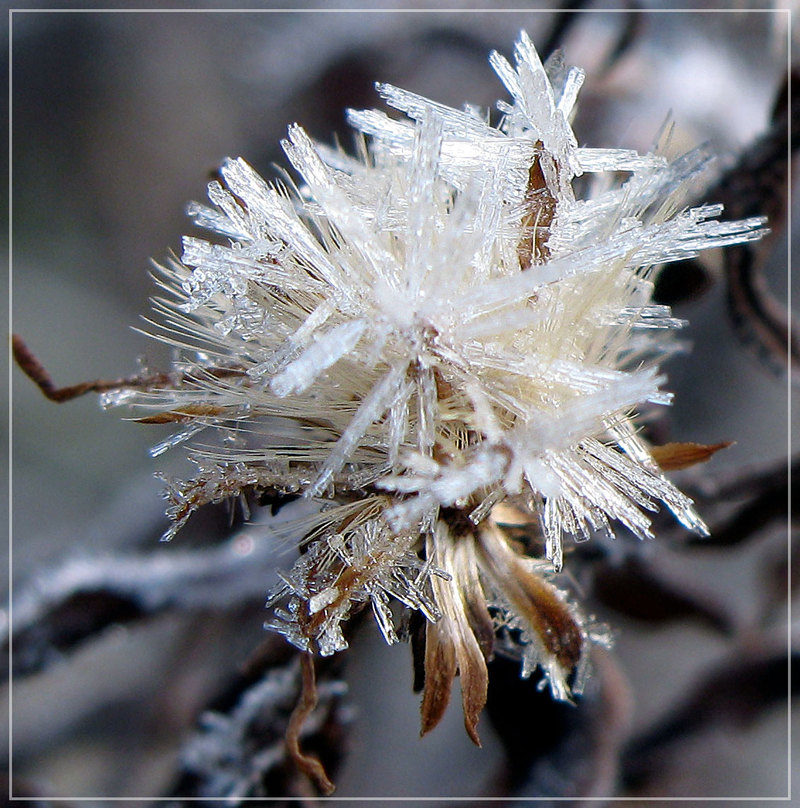 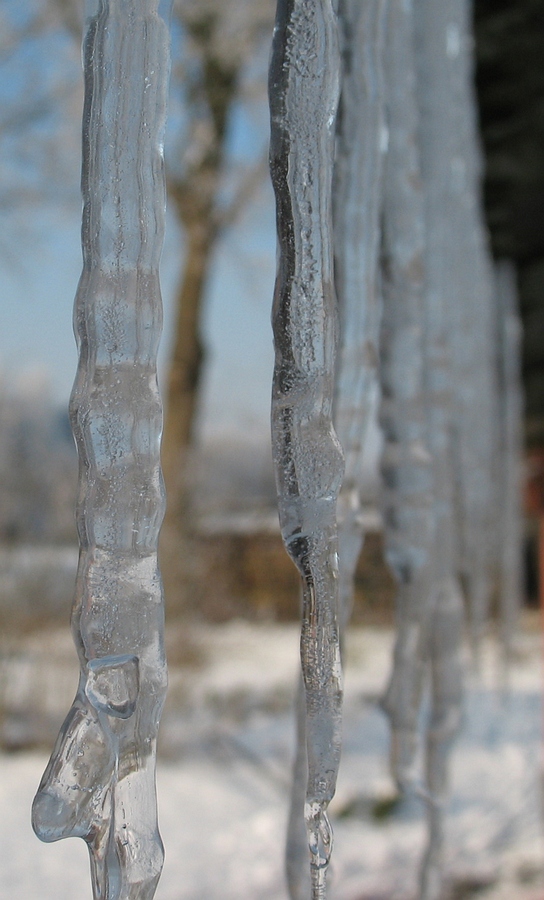 Waterdamp ontstaat door . . .
verdampen
of door
sublimeren.
Waterdamp is onzichtbaar!
waterdamp
Niet elke stof kan in drie fasen . . .
voorkomen omdat niet elke . . .
stof tegen verhitten kan.
Papier kun je niet smelten.
Papier kan niet in de vloeibare . . .
of gasvormige fase voorkomen.
FASEN
1. De drie fasen.
2. De zes fase-overgangen.
3. Einde.